Незнающие пусть     
   научатся, знающие -    
         вспомнят еще раз
Античный афоризм
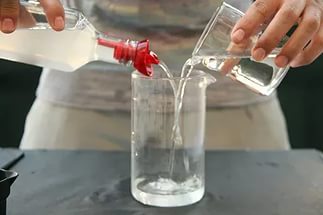 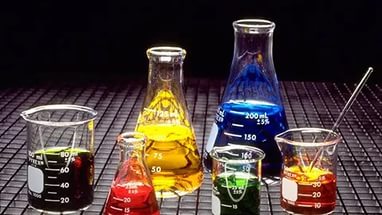 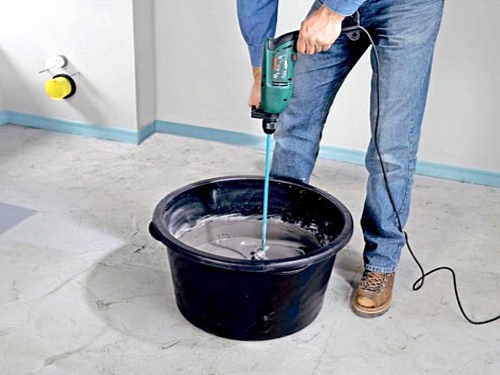 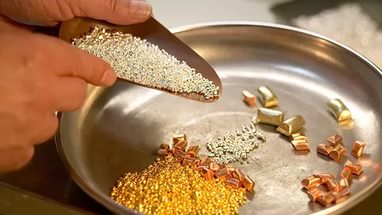 Решение задач на смеси и сплавы
7
КРОССВОРД
о
КРОССВОРД
о
Установите соответствие
45%
3%
0,7%
157%
24%
30%
0,007
1,57
0,45
0,3
0,03
0,24
10
КРОССВОРД
о
КРОССВОРД
о
КРОССВОРД
о
КРОССВОРД
о
КРОССВОРД
о
Компоненты задач на смеси и сплавы
Раствор (сплав, смесь)
примеси
Основное вещество
m - масса основного вещества M - масса раствора
Массовая доля основного вещества (концентрация)
В долях единицы
В процентах (процентное содержание)
16
СПОСОБЫ РЕШЕНИЯ ЗАДАЧ
1. С помощью таблиц
2. С помощью системы уравнений
3. С помощью модели-схемы
4. С помощью приравнивания
 площадей равновеликих фигур
5. Старинный способ решения задач. 
(Метод рыбки)
Способ №1
Решение задач с помощью таблицы
18
Задача №1.  Имеется два сплава. Первый содержит 10% никеля, второй-30% никеля. Из этих двух сплавов получили третий сплав массой 200г, содержащий 25% никеля. На сколько граммов масса первого сплава меньше массы второго?
10%=0,1
хг
0,1х
(200 – х)г
30%=0,3
0,3(200–х)=60–0,3х
25%=0,25
200 г
2000,25=50
19
Способ №2
Решение задач с помощью системы уравнений
Условно разделим сплав на никель и еще какой-то металл.
Пусть х кг масса первого сплава, у кг – второго.
Так как масса третьего сплава 200 кг, то получим уравнение
Масса никеля в первом сплаве (0,1х) кг,  
во втором – (0,3у) кг, 
а в новом - 200·0,25=50 кг. Получим второе уравнение
Получим систему уравнений:
50 кг – масса первого сплава.
150 кг – масса второго сплава.
150 – 50 = 100 (кг)
Ответ: на 100 кг.
Способ №3
Решение задач с помощью модели - схемы
+
=
21
Задача №2.  Имеется два сплава меди и свинца. Один сплав содержит 15% меди, а другой 65% меди. Сколько нужно взять каждого сплава, чтобы получилось 200г сплава, содержащего 30% меди?
МЕДЬ
МЕДЬ
МЕДЬ
+
=
15%
65%
30%
х г.
(200 – х) г.
200 г.
Решив это уравнение, получаем х=140. При этом значении х выражение 200-х=60. Это означает, что первого сплава надо взять140г, а второго-60г.
Ответ:140г. 60г.
22
Способ №4
П (%)
S1
30
S1= S2
S2
15
10
0
x
600
m(г)
Решение  с использованием графика. 
Приравнивание площадей  равновеликих прямоугольников:
Задача №3. Смешали 30%-й раствор соляной кислоты с 10%-ым раствором и получили 600 г 15%-го раствора. Сколько граммов каждого раствора надо было взять?
15x = 5 (600- x)          
                                                                      x =150
                                                            
                                                                        Ответ: 150г 30% и 450г 10% раствора
Способ №5
Параметры конечного раствора
Параметры исходных растворов
Доли  исходных растворов в конечном растворе
α1 (М1)
α2 –α3 частей
α2 –α3
α3
α3 –α1
α3 –α1 частей
α2 (М2)
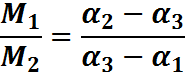 24
Метод «рыбки»
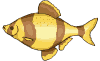 α1 (М1)
α2 –α3
α2 –α3
α3
α3 –α1
α3 –α1
α2 (М2)
25
Задача №4 (смешивание двух веществ).  Сплавили два слитка серебра: 75г. 600-й пробы и 150г. 864-й пробы. Определите пробу получившегося сплава серебра
Параметры конечного раствора
Параметры исходных растворов
Доли  исходных растворов в конечном растворе
600 (75г)
864-х
864-х
х
Х-600
Х-600
864 (150г)
864-Х
75
=
Х-600
150
26
САМОСТОЯТЕЛЬНАЯ 
РАБОТА
Итог   урока
Что нового вы узнали на уроке?
Можете ли вы решать задачи на растворы?
Что вы можете сказать о том, как часто встречаются такие задачи в реальной жизни?
Желаю успехов на экзаменах!
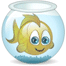